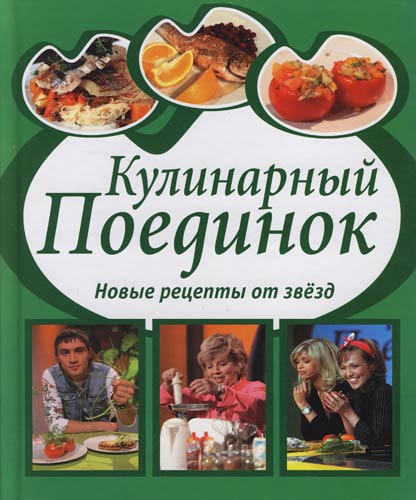 10 кл.                                                                                                     11 кл.
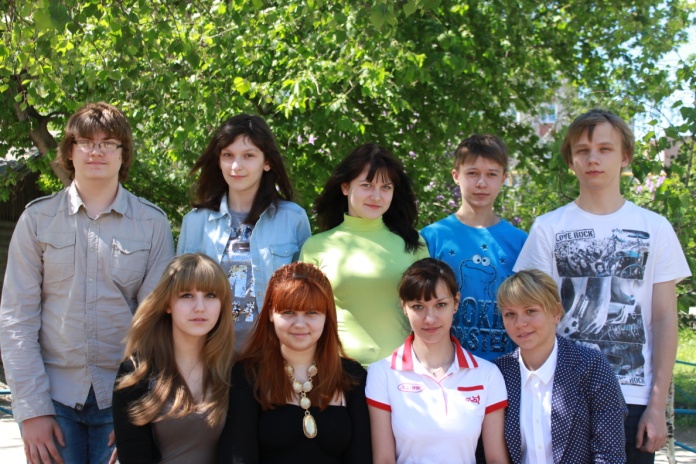 Здоровое питание
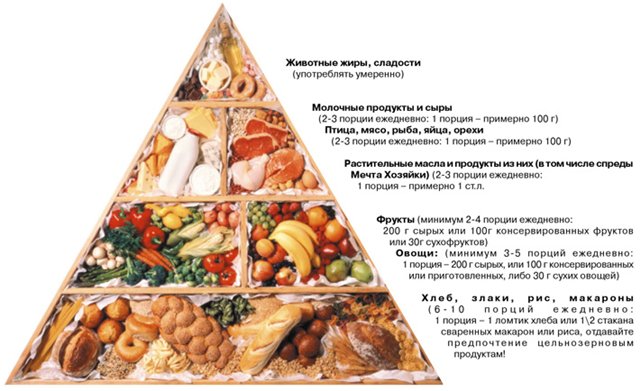 Основные продукты
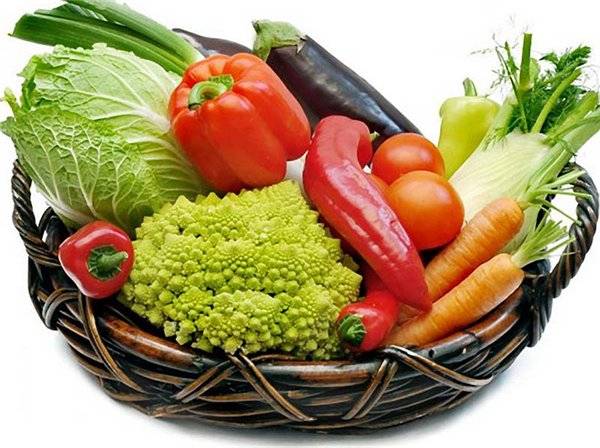 Капуста белокочанная
Огурец
Яблоко
Картофель
Куриная грудка
Банан
Болгарский перец
Лимон
Помидор
Сыр
Кулинарный поединок
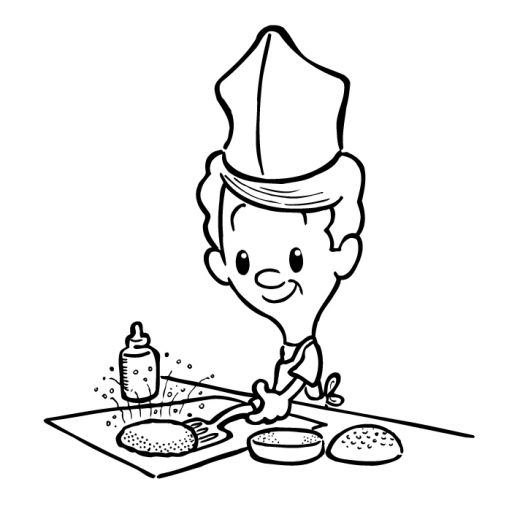 Приготовление блюд
Презентация блюд
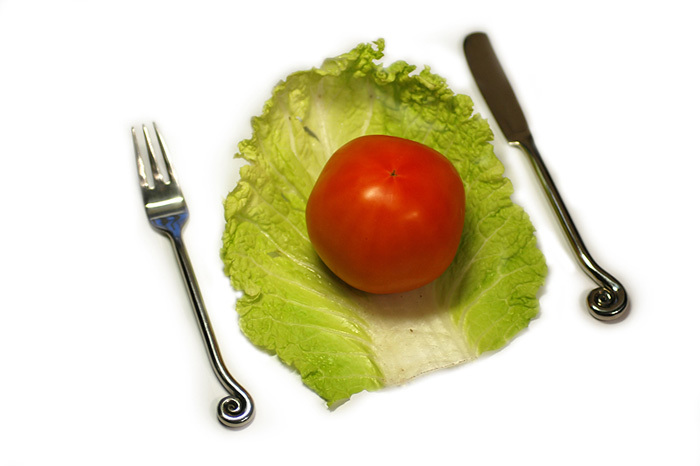 «Будьте здоровы и счастливы»
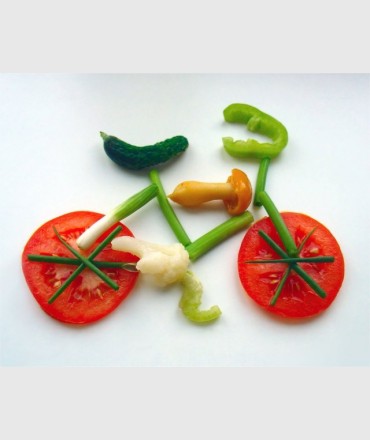